BENEFICIAL USE OF Dredge Material tHROUGH placement in the Nearshore/Beach
R. E. Randall
Center for Dredging Studies
Department of Ocean Engineering
Texas A&M University
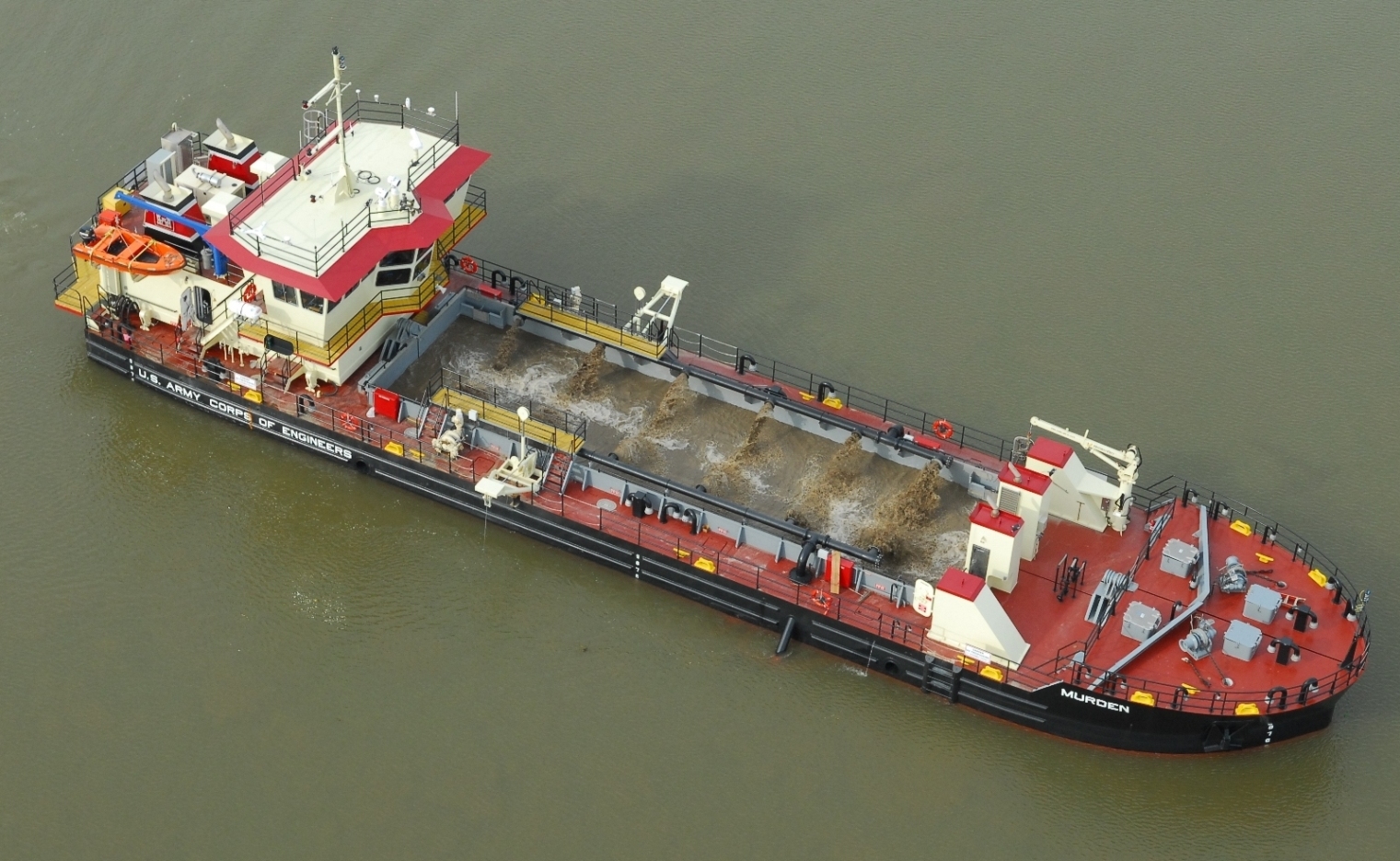 Berms classified as sacrificial (feeder) , protection, and containment.  Feeds shoreline, breaks waves, acts bar
South Padre Island (4000 ft long in 20 ft water depth)
Mobile Bay, Alabama
Shallow draft hopper dredge Murden (Length Overall: 156’,  Hull Breadth: 35’, Hull Depth: 10’-9”, Draft: Bow 3’-10”, Stern 4’-7, Max Hopper Load: 512 cu yds 
Shallow draft hopper dredge Currituck ( Length, Overall  150’-0”,  Beam, Molded  30’-7”,  Draft, Light  3’-4”,  Draft, Loaded  7’-6”,  Capacity  315 cubic yards
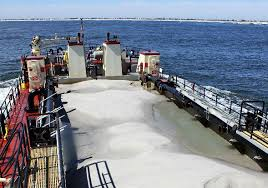 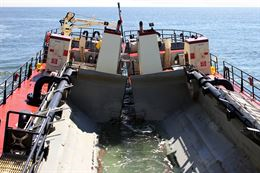 Underwater nearshore berms
2
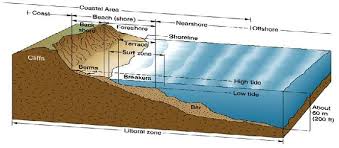 Locate ODMDS in littoral zone
Regulate height of dredged material above original seafloor
Locate disposal area where the dredged material can be mobilized (dispersed)
Columbia River dredged material placement in littoral zone (out to 100 ft water depth)
Placement in littoral current to maintain coast lines
3
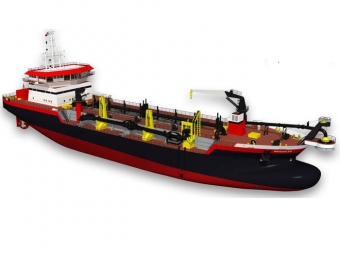 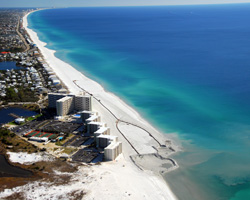 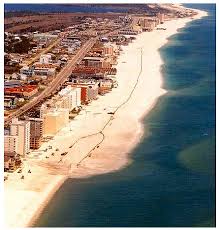 Weeks Magdalen (8550 cy)
GLDD Ellis Island ( 15,000 cy)
Beach nourishment & Land reclamation
4
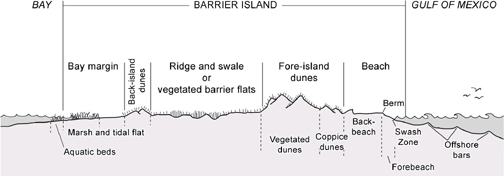 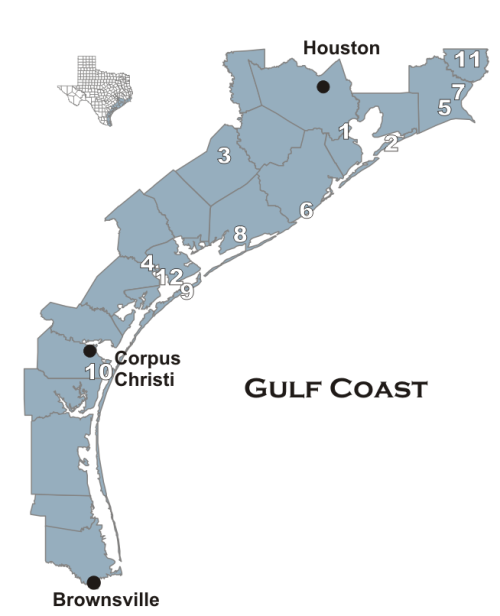 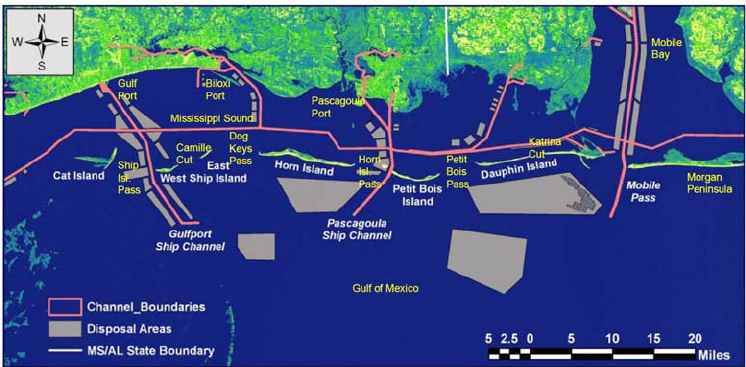 5
Maintenance of barrier islands
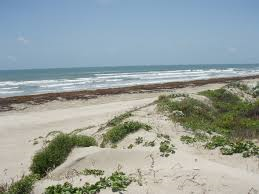 Construct dunes with dredged material
Vegetate dunes
Develop regulations for public use of dunes and for maintaining dunes
Maintain dune structures for coastal communities
Elevate and vegetate dunes
Restrict access through dunes
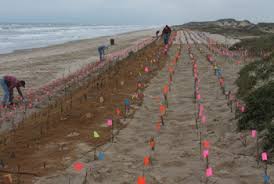 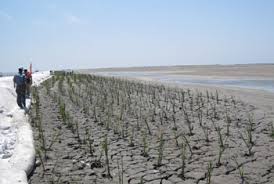 Building dunes & Resilience
6
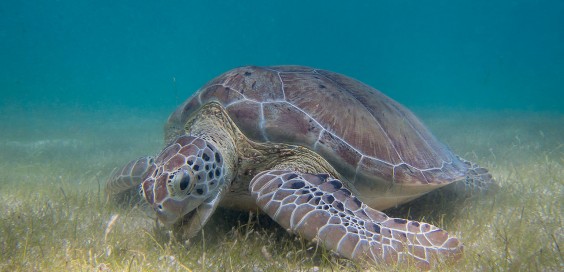 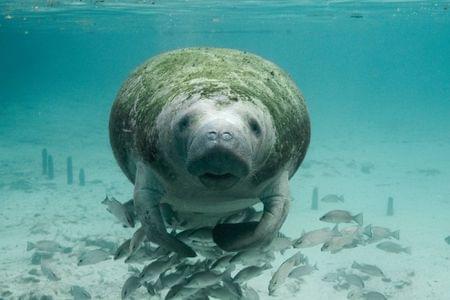 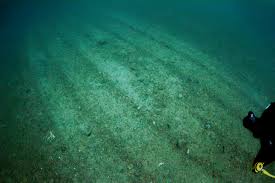 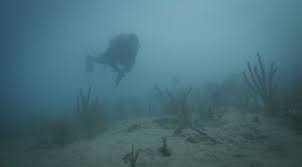 Underwater habitat for marine life
7
Wetlands Restoration & Thin Layer Placement
Fine grained dredged material from GIWW is excellent source
Thin layer (2-6 inches) placement
Dredged material jetted into the wetland area to replenish sediment
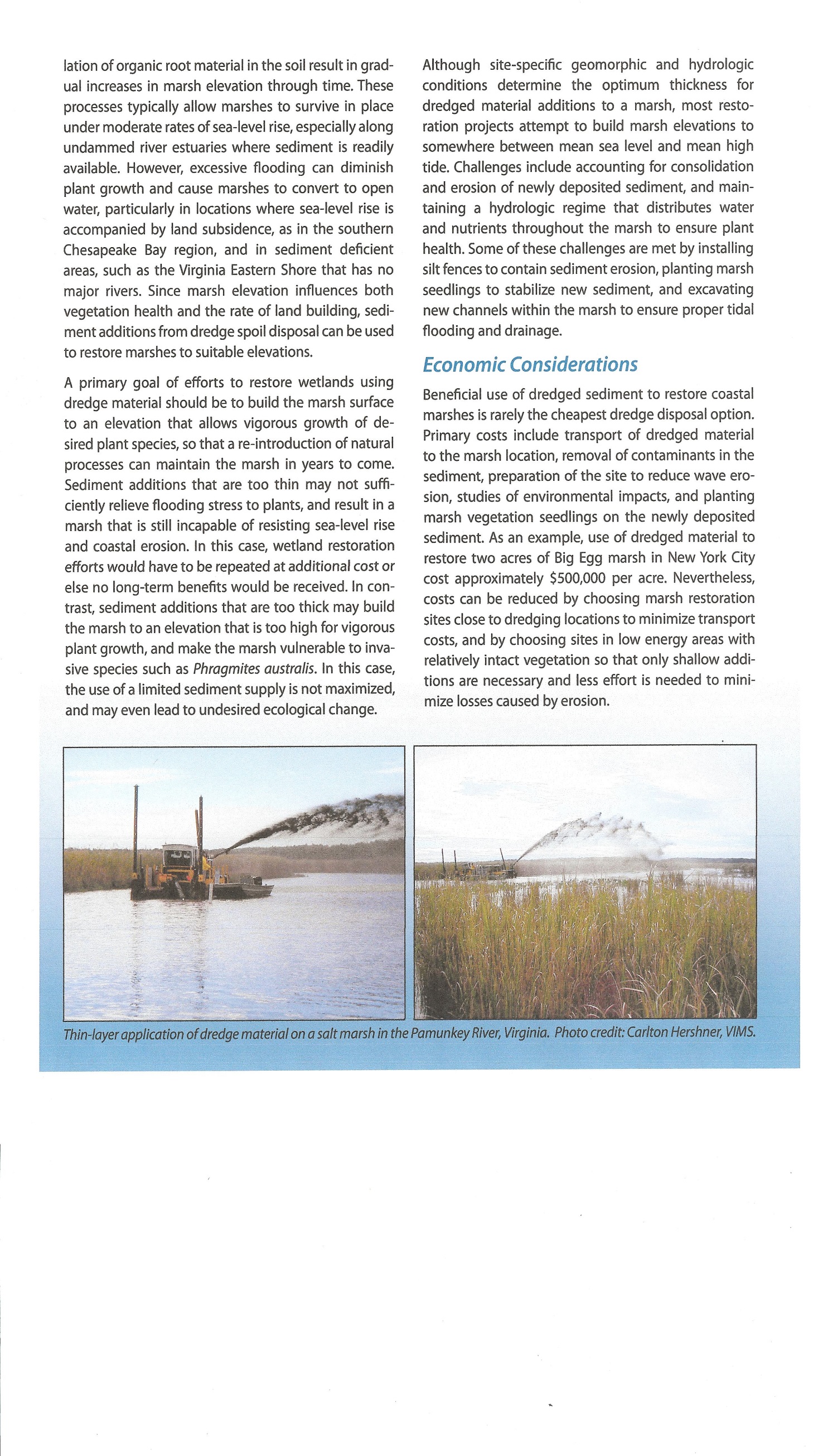 8
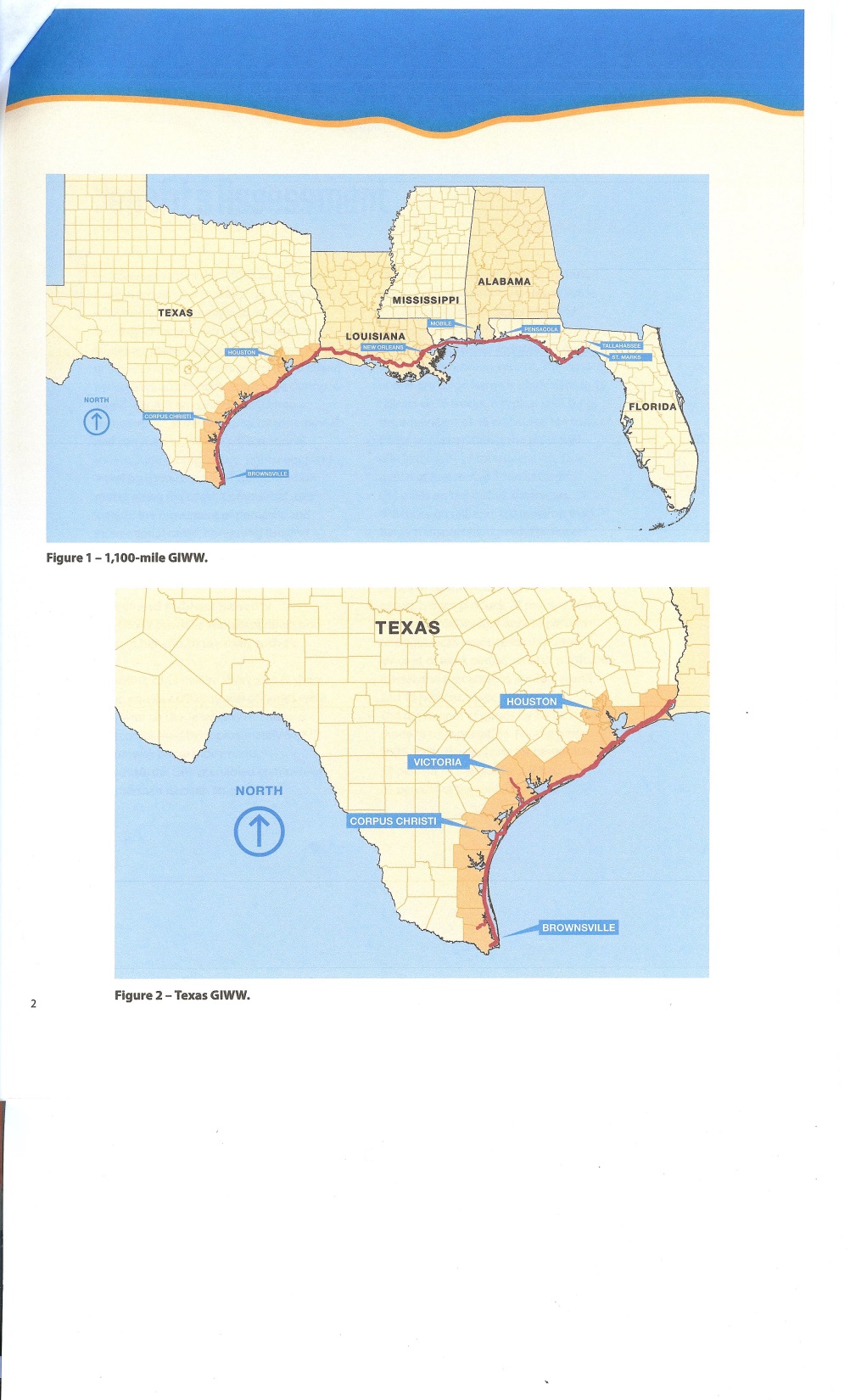 Randall et al  (2000) report to TxDOT
~10 MCY dredged material (DM) removed from Texas GIWW each year. Total of ~25 MCY of DM removed from Texas waterways
Beneficial use possibilities
Thin layer disposal for wetland restoration 
Manufactured soil
Beach nourishment
Erosion control along Texas GIWW
Parks, recreation, port expansion
Courtesy TxDOT
Texas GIWW
9
END
10